Parking lots at Carman Research Facility
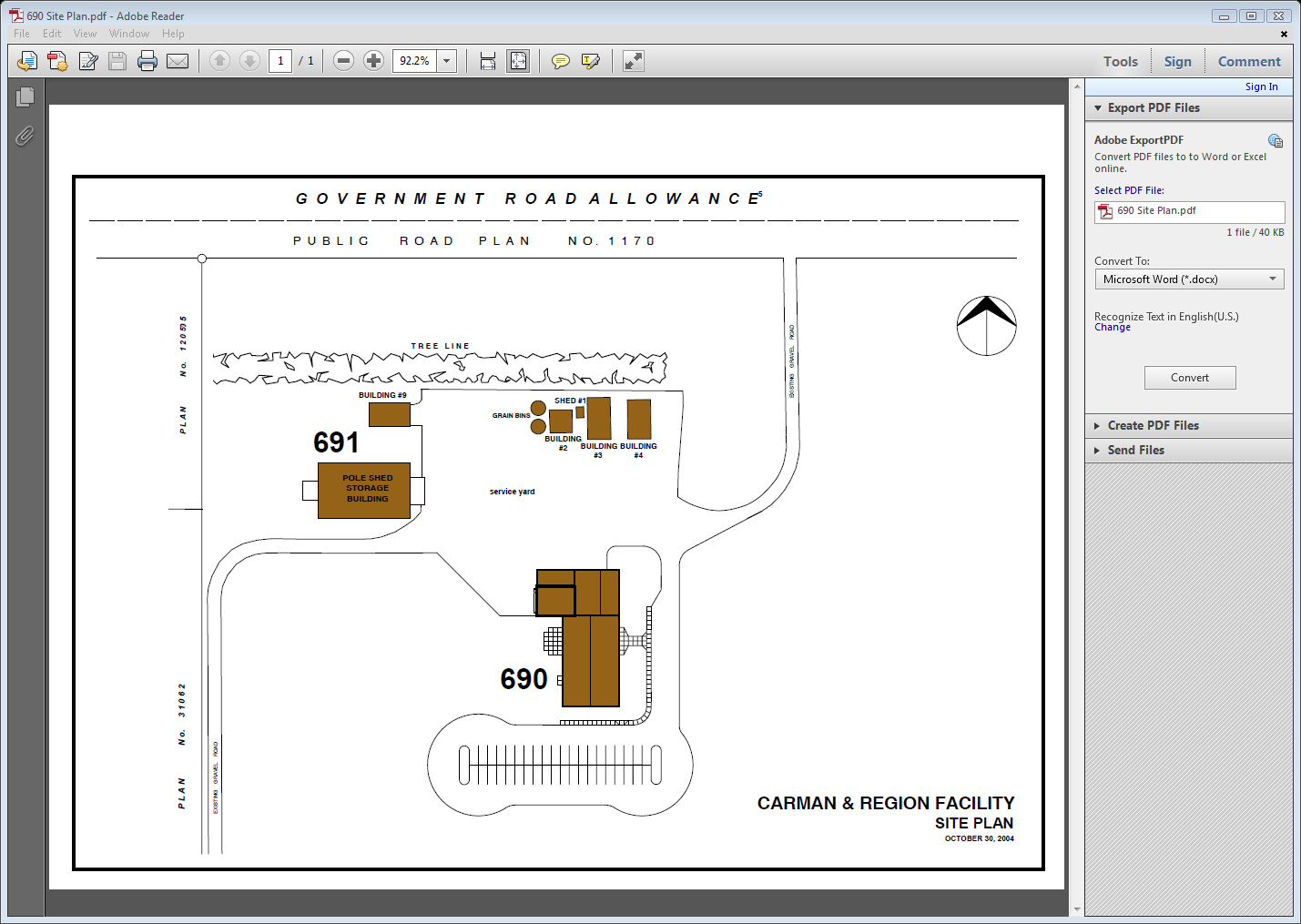 Personal/Public Vehicles
Department / Vehicles entering the plots